Gilles de la Tourette Syndrom
Vortrag am 09.02.2016, revidiert 12.2020

Dr. med. Ralph Meyers
Arzt für KJP, Psychotherapie
Mitglied TGD, ZGD, BKJPP, DGKJP, WFADHD
Mitglied der Ethikkommission der ÄKWL und der Universität Münster
Leitender Prüfarzt, beratender Arzt der KVWL (PharmPro ®)
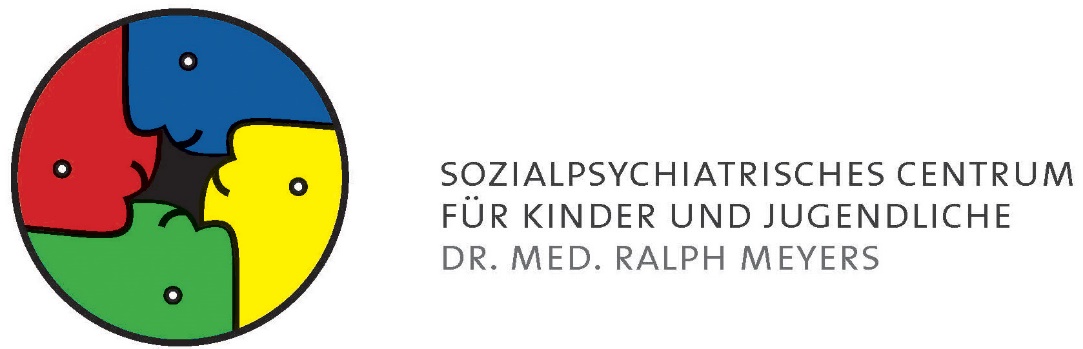 ©Copyright Dr. Meyers 2020
George Gilles de la Tourette
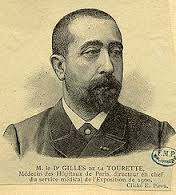 Leben und Werk
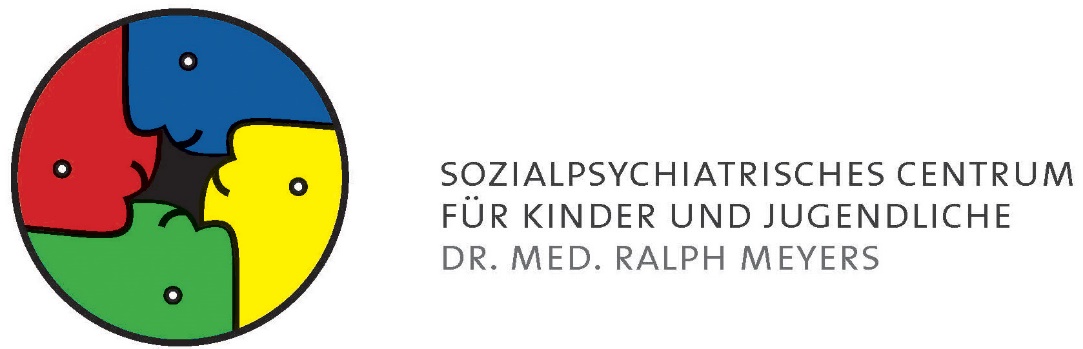 30.10.1857 in Saint-Gervais-les-Trois-Clochers
1873-1881 Studium der Medizin in Poitiers
1885 Untersuchung über eine Nervenstörung, die durch Auffälligkeiten der motorischen Koordination gekennzeichnet ist und von Echolalie und Koprolalie begleitet ist. (Archives de Neurologie, Revue des Maladies nerveuses et mentales, Bd. IX, 1885, Paris)
Gestorben 22.05.1904 in Cery
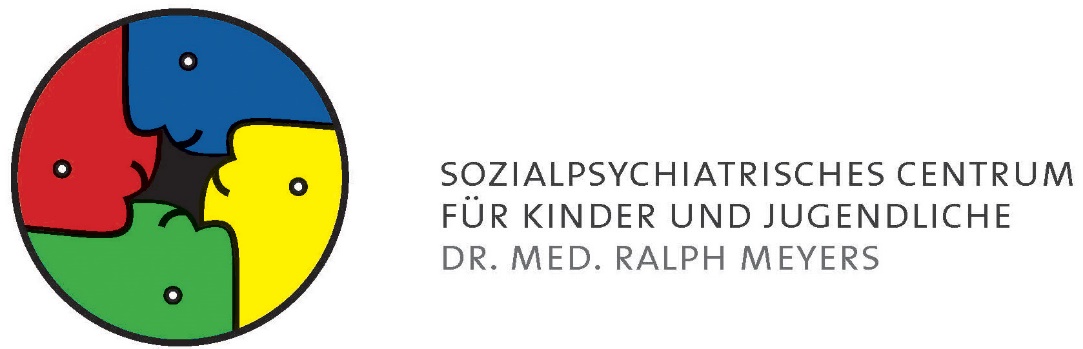 Kernsymptome des Tourette Syndroms (TS)
Motorische und vokale Tics stellen die Kernsymptome des TS dar.
Tics sind unwillkürliche, nicht zweckgebundene Bewegungen und/oder Lautäußerungen von Menschen. Sie werden entsprechend ihrer Ausprägung in motorische oder vokale Tics sowie in einfache oder komplexe Tics unterteilt.
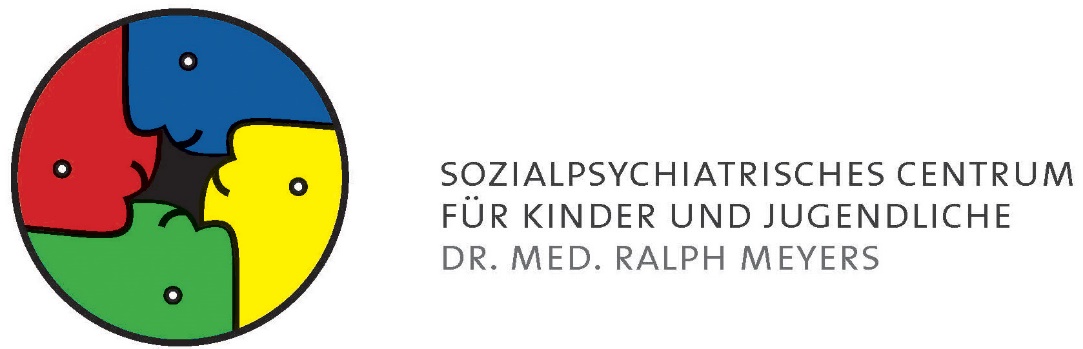 Motorische Tics
Motorische Tics sind abrupt einsetzende und mitunter sehr heftige Bewegungen, die unwillkürlich ablaufen und nicht zweckgebunden sind. Die Bewegungen laufen oft wiederholt in immer gleicher Weise ab, sind aber nicht rhythmisch. Sie können einzeln oder in Serie auftreten. Insbesondere bei schweren Ausprägungen können komplexe (kombinierte) motorische Tics auftreten, bei denen mehrere Muskelgruppen beteiligt sind oder bei denen scheinbar zweckgerichtete Bewegungen ausgeführt werden, wie beispielsweise Hüpfen, Drehungen oder Aufstampfen. Besondere Formen komplexer motorischer Tics sind die Kopropraxie und die Echopraxie und Touching (unwillkürliches BERÜHREN VON Gegenständen oder Personen, meist kurzes Antippen, seltener mit Berührungen des Gegenübers in dessen Brust-, Gesäß- oder Genitalbereich). Motorische Tics finden sich am häufigsten im Gesicht und am Kopf, sie können sich z.B. in Form von Augenblinzeln, Augenverdrehen, Kopfrucken und Schulterrucken äußern.
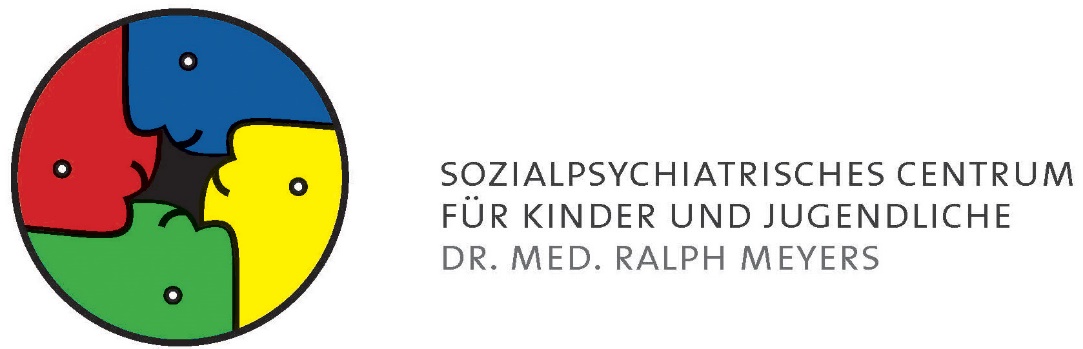 Vokale Tics
Vokale Tics stellen sich durch das unwillkürliche Äußern von Lauten und Geräuschen dar, wie beispielsweise Räuspern, Schniefen, Grunzen, Quieken und in seltenen Fällen lautem Schreien oder Wörtern und Sätzen. Besondere Formen der komplexen vokalen Tics sind die Koprolalie, die Echolalie und die Palilalie (selbst gesprochene Wörter, Silben oder Satzteile werden wiederholt. Ausgeprägte Formen erinnern an Stottern.
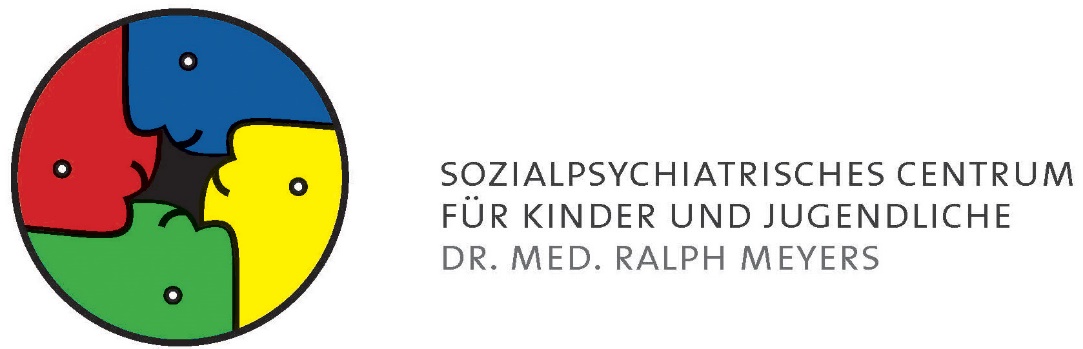 Definition des Tourette Syndroms
Treten komplexe vokale und multiple motorische Tics kombiniert auf, spricht man von dem so genannten Tourette-Syndrom. Hierunter fallen auch Tic-Störungen, die mehrmals täglich, ohne Rückbildung (Remission) über die Dauer eines Jahres  (= chronische Tic-Störung) auftreten und sich vor dem 18. Lebensjahr manifestiert haben.
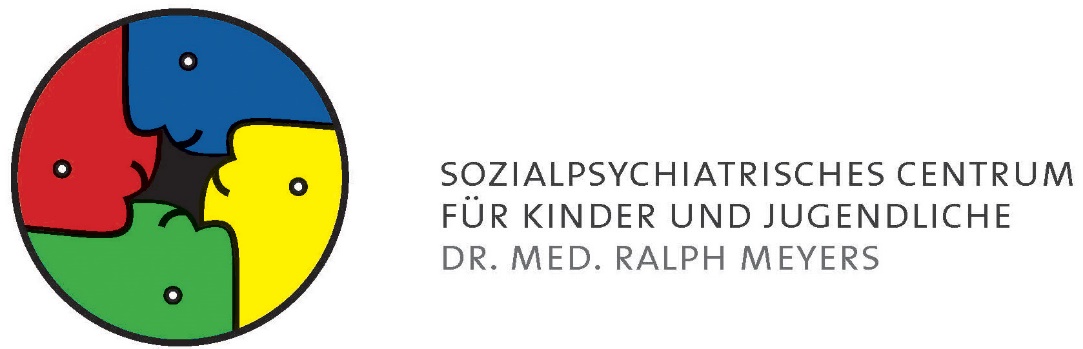 Das Tourette-Syndrom geht bei dem Großteil der Betroffenen mit weiteren Störungen einher, wie z.B. ADHS, Zwangsstörungen, Affektiven Störungen oder Angststörungen. Nur etwa 10 bis 20 Prozent der Kinder mit Tourette-Syndrom weisen keine weiteren kinder- und jugendpsychiatrischen Probleme auf. 
Tics sind ein häufiges Symptom. Sie beginnen meist im Grundschulalter zwischen 6 und 8 Jahren, wobei die Symptome am stärksten zwischen dem 10. und 12. Lebensjahr ausgeprägt sind. Jungen entwickeln 3-4-mal häufiger Tics als Mädchen. Schätzungen gehen davon aus, dass zwischen 10 und 15 Prozent aller Grundschulkinder vorrübergehend betroffen sind. Das Tourette-Syndrom wird mit einer Häufigkeit von 1% angenommen.
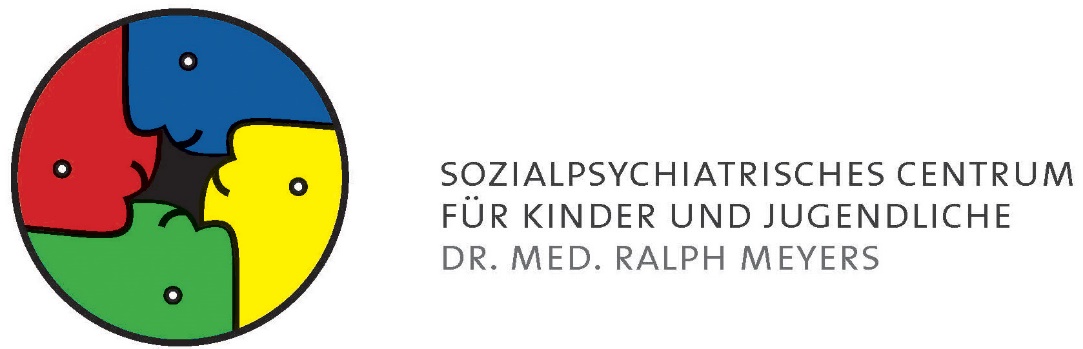 Der psychische Leidensdruck der Betroffenen, ist aufgrund der auffälligen, nicht kontrollierbaren Symptome in manchen Fällen hoch - insbesondere beim Tourette-Syndrom. Die Komplexität mancher Tic-Störungen ruft mitunter bei der Umwelt (Familienmitglieder, Freunde, Lehrer) großes Erstaunen und auch Ärger oder Zurückweisung hervor. Viele Nicht-Betroffene können sich nicht vorstellen, dass diese Handlungsweisen und Lautäußerungen tatsächlich unwillkürlich und krankheitsbedingt sind, z.B. da die Betroffenen zumindest zeitweise eine Kontrolle über ihre Tics erlangen können. Manche Personen fühlen sich durch die Tics provoziert; insbesondere wenn es sich um Koprolalie/Kopropraxie handelt. Daher sind berechtigte Angst vor Spott aufgrund der Tics und auch Schamgefühle sehr häufig bei Kindern und Jugendlichen mit chronischen Tic-Störungen bzw. Tourette-Syndrom zu finden. Anderseits sind viele Betroffene gut sozial integriert, sofern die Symptomatik nicht zu ausgeprägt ist oder sie in einem aufgeklärten Umfeld aufwachsen.
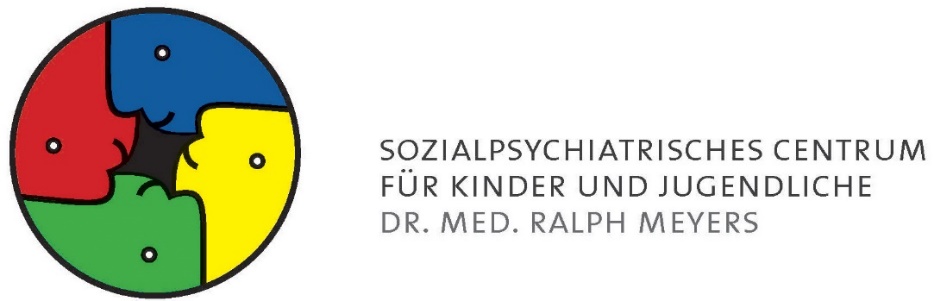 Die Ausprägung der Symptomatik ist ohne erkennbaren Grund über Tage, Wochen, Monate, Jahre schwankend. Daneben kann sie situationsabhängig variieren. Tics können sowohl mehrmals täglich in Serien auftreten als auch in einigen Fällen sogar über Wochen und Monate verschwinden, um dann ganz unvermutet wieder zum Vorschein zu kommen. Hinsichtlich Anzahl, Häufigkeit, Art und Lokalisation der Tics werden immer wieder periodische Wechsel beschrieben. Das trifft ebenso auf ein ständiges Zu- und Abnehmen des Schweregrades zu. 
Belastende oder aufregende Situationen können u. U. die Tics in Frequenz und Ausprägung verstärken. In Phasen der Entspannung - z.B. zuhause, am Abend - können Tics bei manchen Kindern und Jugendlichen gehäuft auftreten. Tic-Störungen scheinen darüber hinaus bei manchen Betroffenen auch die Schlafeffektivität zu beeinflussen. Im Gegensatz zu anderen Bewegungsstörungen, geht Tics häufig ein „Vorgefühl“ voraus, das mit zunehmendem Lebensalter wahrgenommen wird. Dem Großteil der Patienten ist es insbesondere im Erwachsenenalter möglich, die Tics zumindest zeitweilig willentlich zu unterdrücken.
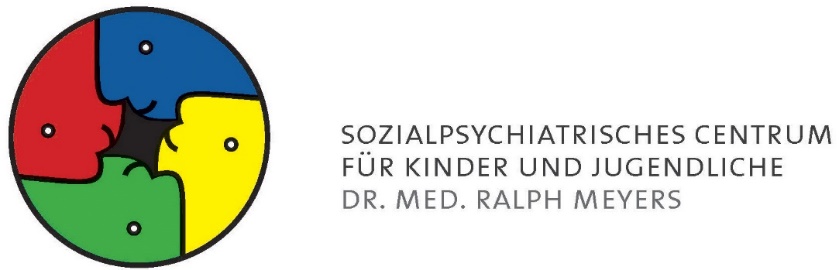 Komorbiditäten
Kinder mit Tic-Störungen zeigen häufig Verhaltensauffälligkeiten, die sich auf die Bereiche gesteigerte Impulsivität, Hyperaktivität und Ablenkbarkeit beziehen. Eine geringe Frustrationstoleranz sowie Zwänge, Ängste und depressive Episoden treten ebenfalls gehäuft bei Tic-Störungen auf und erfordern eine gesonderte Abklärung. Auch kommen Lernprobleme bei chronischen Tic-Störungen gehäuft vor.
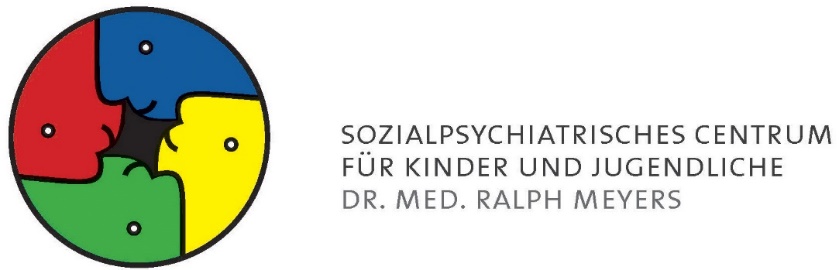 Behandlung von Tic-Störungen und Tourette-Syndrom
Eine Therapie der Tic-Störung sollte erfolgen, wenn die Symptome so stark ausgeprägt sind, dass es zu Schmerzen, Schlafstörungen oder Leistungsbeeinträchtigung kommt. Gleiches gilt für eine deutliche psychosoziale Beeinträchtigung. Tics können bis heute jedoch nicht ursächlich sondern nur symptomatisch behandelt werden. Die Therapiemöglichkeiten sind vielfältig und sollten sich nicht nur an der Schwere der Symptome, sondern an der psychosozialen Beeinträchtigung sowie den Bewältigungsmöglichkeiten von Patient und Eltern bzw. dem Entwicklungsstand des Patienten orientieren.
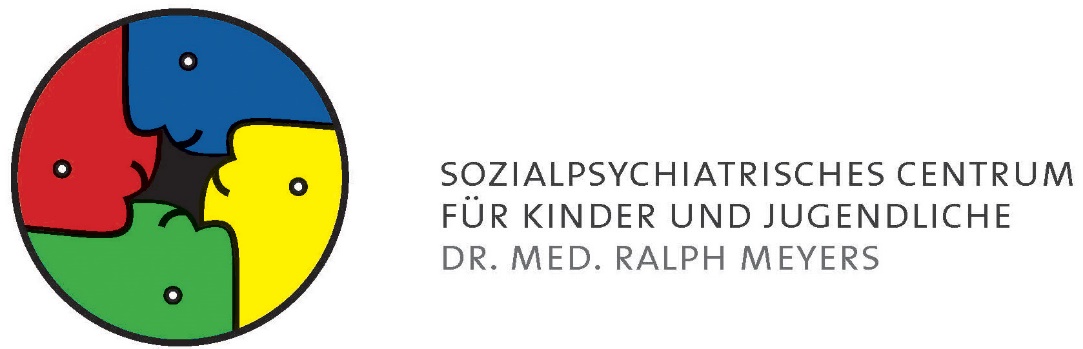 Ganz wichtig ist es, die Betroffenen und ihre Angehörigen ausführlich über das Krankheitsbild und die damit verbundenen Probleme aufzuklären. Es ist wichtig, alle Beteiligten (z.B. auch Lehrer, Schulbegleiter) in einen psychoedukativen Dialog einzubeziehen. Denn nur so können Verständnis vermittelt und Strategien ausgearbeitet werden, die zu einer angemessenen Krankheitsbewältigung führen. Durch Psychoedukation können Folgeerscheinungen wie eine Soziale Phobie (Angsterkrankung) der Patienten entgegengewirkt werden. Bei Patienten mit einer milden Tic-Ausprägung kann die Psychoedukation bereits eine ausreichende Form der Behandlung darstellen. 
Bei stärker Betroffenen können eine psychotherapeutische Behandlung zum Erlernen von Kompensationsmechanismen und/oder Medikamente zur Verbesserung der neurobiologisch gesteuerten Bewegungskontrolle eingesetzt werden.
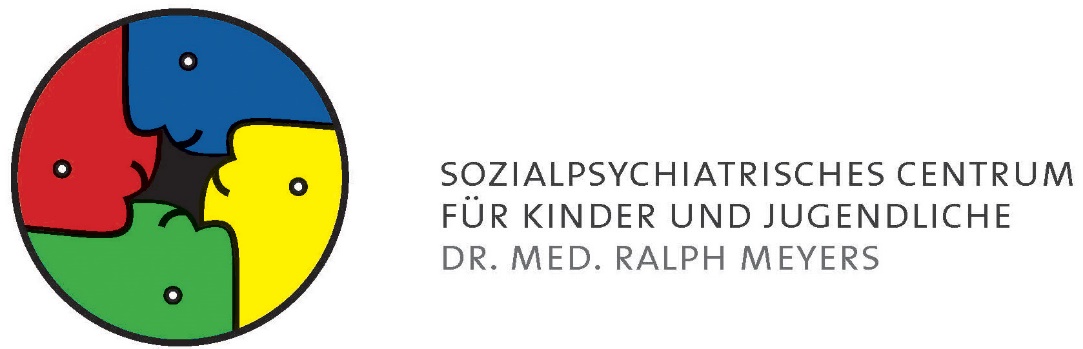 Medikamentöse Therapie
Innerhalb der atypischen Antipsychotika wird Risperidon zur Behandlung von Tic-Störungen eingesetzt. Weil es nicht selten zu unerwünschten Nebenwirkungen (Müdigkeit, Gewichtszunahme) kommt, werden oft die Benzamide Tiaprid und Sulpirid eingesetzt. Als weitere Behandlungsalternative kommt das atypische Antipsychotikum Aripiprazol in Betracht. 
Aus der Gruppe der klassischen Antipsychotika können Halperidol und Pimozid zur Behandlung von Tic-Störungen eingesetzt werden. Wegen eines vergleichsweise schlechteren Nebenwirkungsprofils dieser klassischen gegenüber den atypischen Antipsychotika, werden die neueren atypischen Antipsychotika bevorzugt.
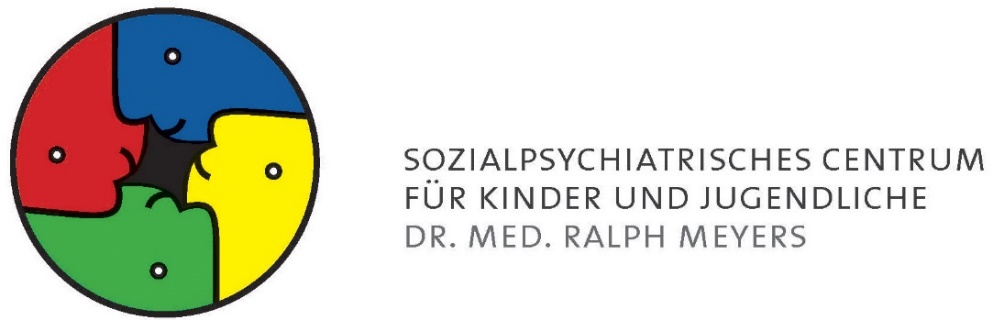 Weitere medikamentöse Therapien
Weitere Substanzen, die eine Tic-reduzierende Wirkung haben könnten, sind Tetrabenazin (Dopaminspeicherentleerer), Topiramat (Antiepileptikum) oder Tetrahydrocannabinol. Sie können als „Reservemedikamente“ eingesetzt werden. 
In manchen Fällen kommen Botulinum-Toxin-Injektionen in Betracht, wenn Tics konstant auftreten und auf von außen gut zugängliche Muskeln beschränkt sind. 
Bei gleichzeitig bestehender ADHS sind Clonidin, Guanfacin und Atomoxetin weitere Behandlungsoptionen.
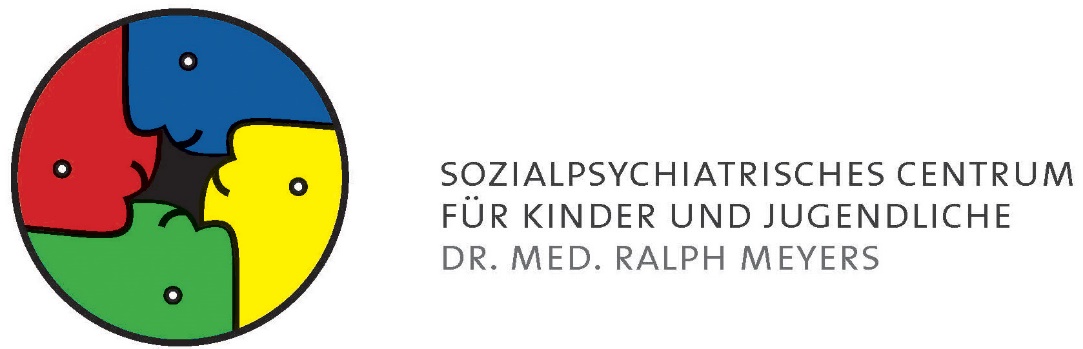 Homöopathische Mittel gegen Tics
Assoziierte Einzelmittel
Agaricus muscarius
Arsenicum album 
China officinalis 
Cina, Artemisia cina 
Cuprum metallicum
Gelsemium 
Hyoscyamus niger 
Ignatia amara 
Lycopodium clavatum 
Sepia officinalis
Zincum metallicum
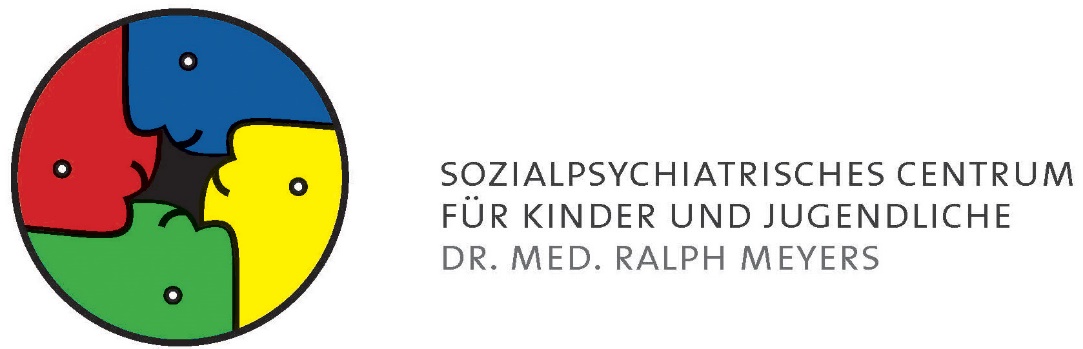 Nicht-medikamentöse Therapieformen
Psychotherapie 
Besonders bewährt hat sich bei den psychotherapeutischen Methoden eine Verhaltenstherapie mittels „Habit Reversal Training“ (HRT) oder „Exposure and Response Prevention Training“ (ERPT). Hierdurch kann es zu einer Tic-Reduktion von 30 Prozent kommen. Allerdings muss bei diesen Maßnahmen das Lebensalter der erkrankten Kinder berücksichtigt werden. Denn die meisten jüngeren Kinder (d.h. unter 10 Jahren) sind noch nicht in der Lage die dem jeweiligen Tic vorausgehenden Sensationen zu erkennen und mit einer „Tic-Gegenantwort" zu reagieren. Das HRT-Verfahren dient dazu, die Wahrnehmung dem jeweiligen Tic vorausgehender Sensationen zu verbessern und eine motorische Gegenantwort auf erste mögliche Tic-Anzeichen (Muskelspannung, Kribbeln) zu entwickeln, d.h. eine dem Tic entgegen gerichtete Bewegung auszuführen, die im Alltag unauffällig ist. Das ERPT-Verfahren zielt darauf ab, den Automatismus zu durchbrechen, dass einem Vorgefühl auch immer ein Tic folgen muss.
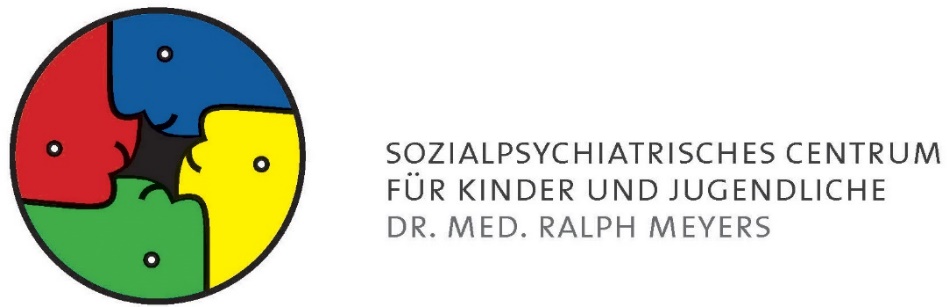 Nicht-medikamentöse Therapieformen
EEG – gestütztes Neurofeedback 
Besonders bewährt hat sich das z-Wert-Training über EEG – gestütztes Neurofeedback (Brainmaster ®). Wir haben hiermit Remissionen erreichen können auch bei langjährigen oder medikamentös kaum behandelbaren Fällen. (Siehe gesonderte Informationen auf meiner Website unter Neurofeedback)
www.meyers-dorsten.com und www.meyers-hamburg.com
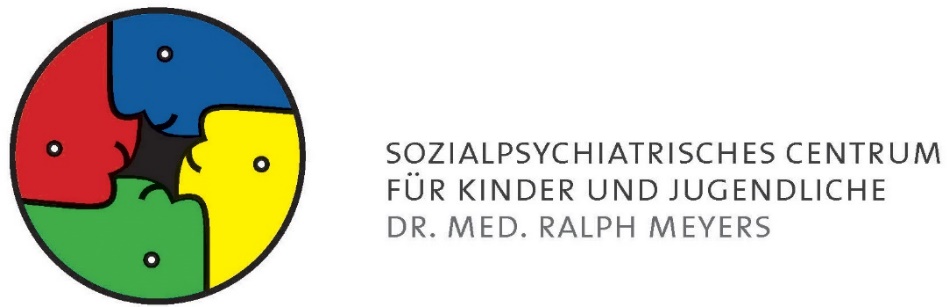 Entspannungstechniken
Die progressive Muskelentspannung nach Jakobsen wird ebenfalls als begleitende Therapiemaßnahme bei Tic-Störungen angewandt. Isoliert durchgeführte Entspannungsverfahren gelten jedoch als unwirksam in der Behandlung von Tics. Auch bei diesem Verfahren ist eine hohe Kooperationsfähigkeit notwendig, so dass es im Kindesalter eher selten zum Einsatz kommt. Reine Entspannungstechniken führen nur sehr selten zu einer wirklichen Verbesserung der Tic-Störungen. Sie sind aber sinnvoll, wenn Kinder oder Jugendliche aufgrund der Schwere der Tics über einen längeren Zeitraum nicht zur Ruhe kommen.
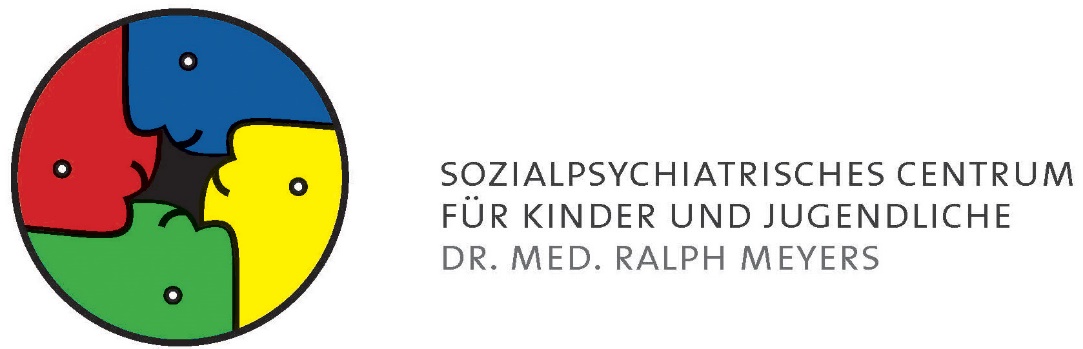 Neurochirurgie
Spezielle Hirnoperationen werden nur sehr selten und bei extrem schweren Fällen in Betracht gezogen. Dabei zerstört man bestimmte Hirnareale bzw. führt eine so genannte Tiefenhirnstimulation durch, um schwerste Tics, Zwänge und Selbstverletzungen zu verhindern, die sich medikamentös nicht mehr beeinflussen lassen.
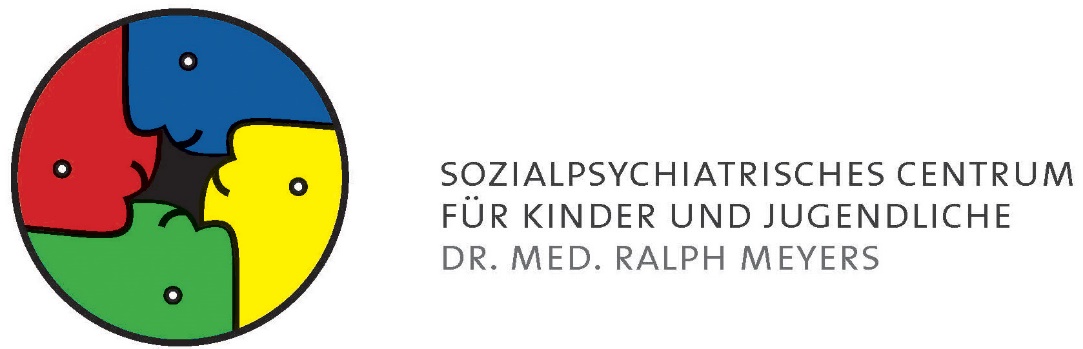 Links zum Thema Tic-Störungen und Tourette-Syndrom
Tourette-Gesellschaft Deutschland e.V.www.tourette-gesellschaft.de
InteressenVerband Tic und Tourette Syndrom e.V.www.tourette-gesellschaft.de
Allgemeinhilfe TIC und ADHS e.V.www.ah-ta.de
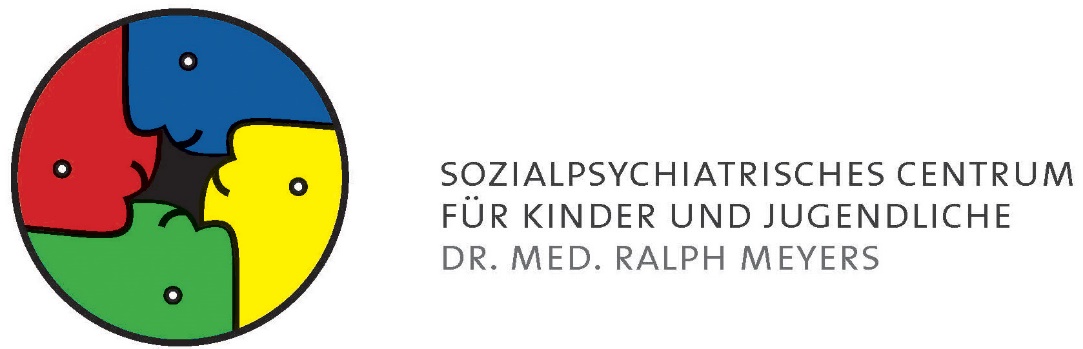 Quellen
Döpfner, M. (2010). Leitfaden Tic-Störungen. Göttingen u.a., Hogrefe.Döpfner, M. (2010). Ratgeber Tics Informationen für Betroffene, Eltern, Lehrer und Erzieher. Göttingen u.a., Hogrefe.
Fegert, Eggers, Resch (2012). Psychiatrie und Psychotherapie des Kindes- und Jugendalters, Springer
Metzger H, Wanderer S, Veit Roessner V. Tic disorders. In Rey JM (ed), IACAPAP e-Textbook of Child and Adolescent Mental Health. Geneva: International Association for Child and Adolescent Psychiatry and Allied Professions 2012. http://iacapap.org/wp-content/uploads/H.2-TIC-DISORDERS-072012.pdf 
Roessner, V., K. J. Plessen, et al. (2011). "European clinical guidelines for Tourette syndrome and other tic disorders. Part II: pharmacological treatment." Eur Child Adolesc Psychiatry 20(4): 173-196.
Roessner, V., K. Schoenefeld, et al. (2012). "Therapie der Tic-Störungen." Z Kinder Jugendpsychiatr Psychother 40(4): 217-236. 
http://www.neurologen-und-psychiater-im-netz.org/kinder-jugend-psychiatrie/erkrankungen/tic-stoerungentourette-syndrom/was-sind-tic-stoerungenist-das-tourette-syndrom/
Weitere Literaturangaben auf: http://www.sozialpsychiatrisches-centrum-dr-meyers.de/
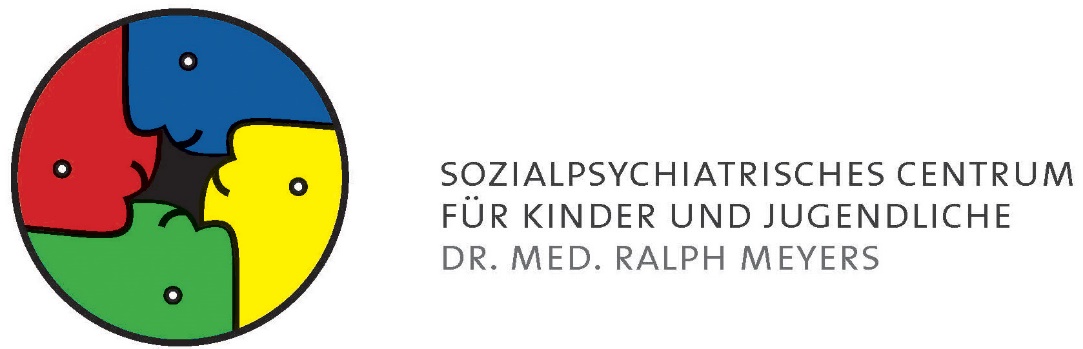 Links zu Berichten von Betroffenen
http://www.ardmediathek.de/tv/defacto/Schicksal-Tourette-Syndrom-Ein-Leben-i/hr-fernsehen/Video?documentId=29977564&bcastId=3437388
https://www.youtube.com/watch?v=lq0DNkh4a-o
Ich bedanke mich für Ihre Aufmerksamkeit
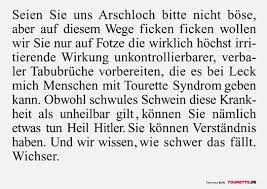 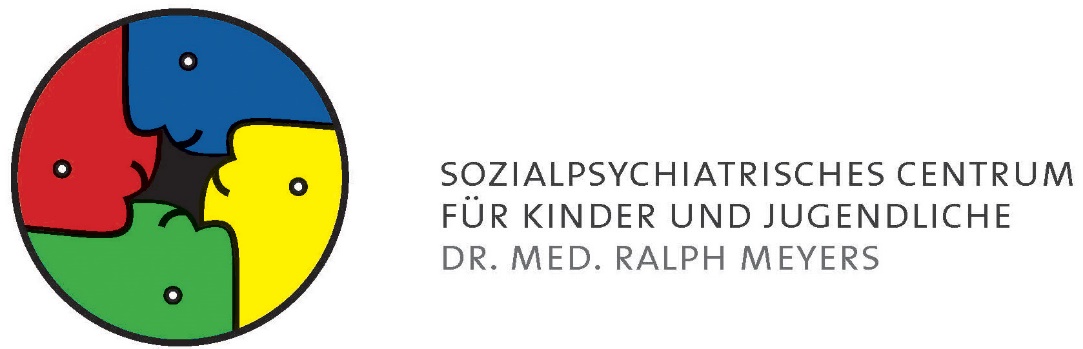